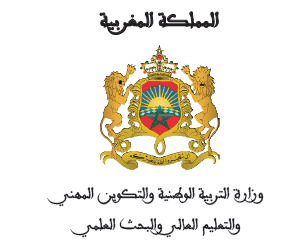 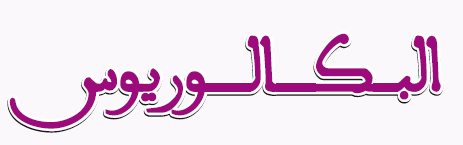 جامعة متجددة من أجل طالب متفتح وفاعل في تعلماته
مضامين العرض
التعليم العالي : أرقام محورية؛
 إشكاليات النظام الحالي وتأثيراتها السلبية؛
 إرساء نظام البكالوريوس : الأهداف والمميزات ؛
 دفتر الضوابط البيداغوجية الوطنية كأداة لتنزيل نظام البكالوريوس.
التعليم العالي : أرقام محورية
التعليم العالي : أرقام محورية
المؤسسات الجامعية
المؤسسات غير التابعة للجامعات
91%
التعليم العالي الخاص
5,3%
3,7%
توزيع الطلبة المسجلين 
بالتعليم العالي
1.009.678طالب
التعليم العالي : أرقام محورية
% 91 
الإجازة
% 5
الماستر
4%
الدكتوراه
توزيع الطلبة المسجلين 
بالمؤسسات الجامعية
طالب919.210
التعليم العالي : أرقام محورية
%98 إجازة في الدراسات الأساسية
% 2
إجازة مهنية
توزيع الطلبة المسجلين 
بالمؤسسات الجامعية
سلك الإجازة
834.124 طالب
حوالي 8 طلبة من 10 بالإجازة الأساسية
إشكاليات النظام الحالي وتأثيراتها السلبية
إشكاليات النظام الحالي وتأثيراتها السلبية
الضغط المتزايد على التعليم العالي، خصوصا المؤسسات  ذات الاستقطاب المفتوح
غياب نظام 
          ناجع للتوجيه
مردودية داخلية وخارجية ضعيفة
هيمنة الطابع الأكاديمي وتقادم العديد من المسالك بسلك الإجازة
ضعف المستوى المعرفي واللغوي
عدم تملك موائمة التكوينات مع متطلبات سوق الشغل
ضعف انخراط الشركاء 
الاقتصاديين في تحديد الحاجيات 
   والمساهمة في بلورة وتأطير التكوينات
ضعف المردودية
المردودية الداخلية
نسبة الهدر جد مرتفعة
47,2%
متوسط عدد سنوات الحصول على الاجازة
5 - 4,5
سنة
3.746
م.د
تكلفة تسيير إضافية
المردودية الخارجية
نسبة بطالة خريجي المؤسسات ذات الولوج المفتوح
25%
إرساء نظام جديد
الخطب الملكية السامية ؛
الرؤية الاستراتيجية للإصلاح 2015-2030 "من أجل مدرسة الإنصاف والجودة والارتقاء"؛
القانون الإطار للتربية والتكوين والبحث العلمي 17-51؛
تقارير المجلس الأعلى للحسابات والمجلس الأعلى للتربية والتكوين والبحث العلمي؛
خلاصات اليوم الوطني للإصلاح البيداغوجي الوطني المنعقد بمراكش يومي 2 و3 أكتوبر 2018. اجتماعات عدة لجان ضمت رؤساء الجامعات ورؤساء المؤسسات الجامعية وأساتذة من مختلف التخصصات.
تشخيص المشغلين (CGEM)
ضرورة إرساء نظام بيداغوجي جديد
إرساء نظام البكالوريوس : الأهداف والمميزات
إرساء نظام البكالوريوس : الأهداف
تحسين قابلية التشغيل وتطوير روح التنافسية وتطوير القدرات الرقمية؛
تجويد المردودية الداخلية والحد من الهدر الجامعي، خاصة بمؤسسات الولوج المفتوح؛
تمكين الطلبة من اللغات والثقافة العامة والمهارات الحياتية والداتية؛
انفتاح منظومة التربية والتكوين بالمغرب على النماذج الدولية؛
تحسين الحركية الدولية للطلبة ومنحهم إمكانية إتمام الدراسة بالخارج باعتبار البكالوريوس الدبلوم الأكثر تداولا بالعالم ؛
تشجيع انفتاح واستقلالية الطلبة بجعلهم فاعلين في تعلماتهم ؛
12
إرساء نظام البكالوريوس : المميزات
برمجة سنة تأسيسية من أجل ضمان انتقال سلس للطلبة من مرحلة التعليم الثانوي إلى مرحلة التعليم الجامعي
منح فرص للطلبة للتوجيه وإعادة التوجيه
برمجة بالإضافة إلى الوحدات المعرفية ، وحدات في اللغات ووحدات في الكفايات الحياتية والذاتية ووحدات للانفتاح
أهم مستجدات نظام البكالوريوس
اعتماد  طرق بيداغوجية متنوعة
تعزيز استعمال الرقمنة كوسيلة للتعلم
إدراج نظام الإشهاد في اللغات والمعلوميات
نظام الأرصدة القياسية للاستفادة من المكتسبات
ملحق البكالوريوس، رؤية واضحة للشهادة
دفتر الضوابط البيداغوجية الوطنية كأداة لتنزيل نظام البكالوريوس
دفتر الضوابط البيداغوجية الوطنية كأداة لتنزيل نظام البكالوريوس
اعتماد نظام الأرصدة القياسية الذي يمكن من ترصيد الوحدات المكتسبة
30 رصيد قياسي لكل فصل
60 رصيد قياسي لكل سنة 
240 رصيد قياسي لسلك البكالوريوس
إرساء ملحق الدبلوم من أجل رؤية واضحة للتكوين
اعتماد طرق تدريس جديدة ومتنوعة
توفير معلومات مفصلة حول تكوين الطالب،  تعزيز حركية الطالب على المستوى الوطني والدولي، تسهيل الفهم والمقارنة بين الدبلوم المحصل عليه وباقي الدبلومات  بالبلدان الأجنبية ، تقدير المهارات المكتسبة للخريجين من أجل إدماجهم في سوق الشغل
تعلم حضوري، عن بعد، بالتناوب، الحركية... لتجويد ومهننة مسالك التكوين
دفتر الضوابط البيداغوجية الوطنية
إمكانية الحصول على البكالوريوس في مدة تقل عن 4 سنوات
تعزيز دور الشعب في إعداد وتأطير وتدبير مسالك التكوين
الاعتماد على التدريس بالكفايات
دورات استثنائية 
دورات استدراكية نهاية السنة
أرصدة قياسية إضافية
تشجيع العمل الشخصي
المحافظة على مكتسبات سلك الإجازة
دفتر الضوابط البيداغوجية الوطنية كأداة لتنزيل نظام البكالوريوس
الهيكلة
مدة الدراسة : 8 فصول (240 رصيد قياسي)؛
      الفصل : يتكون من 6 وحدات (48 ساعة للفصل)؛
السنة الأولى التأسيسية : جذع مشترك في الحقل المعرفي الأساسي للمسلك؛
السنة الثانية : جذع مشترك في مجال المسلك؛
     التوجيه وإعادة التوجيه : انطلاقا من الفصلين 2 و 4؛
السنة الثالثة : للتخصص (عنوان المسلك)؛
السنة الرابعة : تعميق التخصص (اختيارات)؛ 
      المشروع المؤطر : وحدتان (تقرير مفصّل + يعرض أمام لجنة لمناقشته).
16
دفتر الضوابط البيداغوجية الوطنية كأداة لتنزيل نظام البكالوريوس
الهندسة البيداغوجية العامة
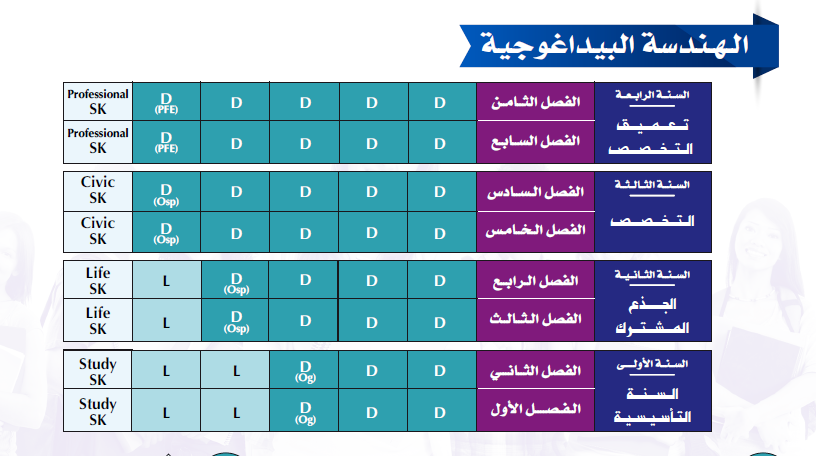 الوحدات المعرفية (70%)    - وحدات اللغات والمهرات العرضية (30 ّ%)
17
دفتر الضوابط البيداغوجية الوطنية كأداة لتنزيل نظام البكالوريوس
توزيع الأرصدة القياسية
18
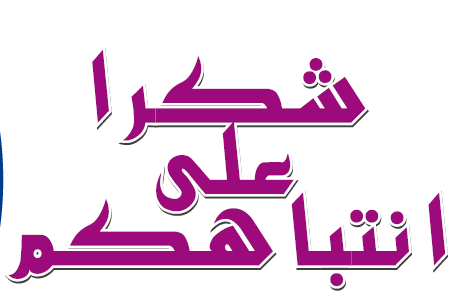